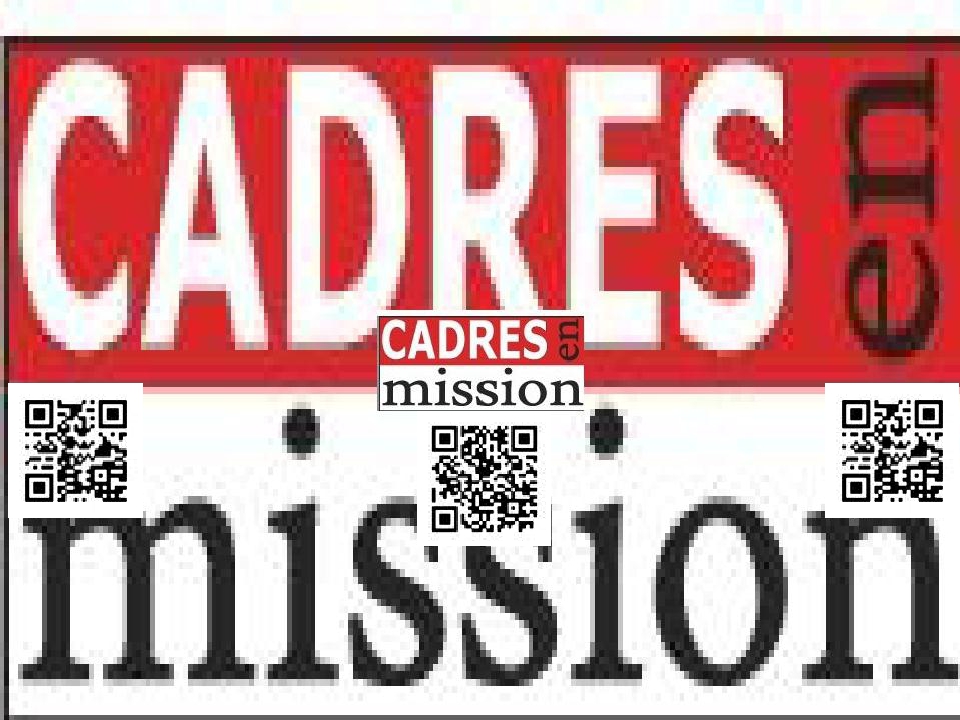 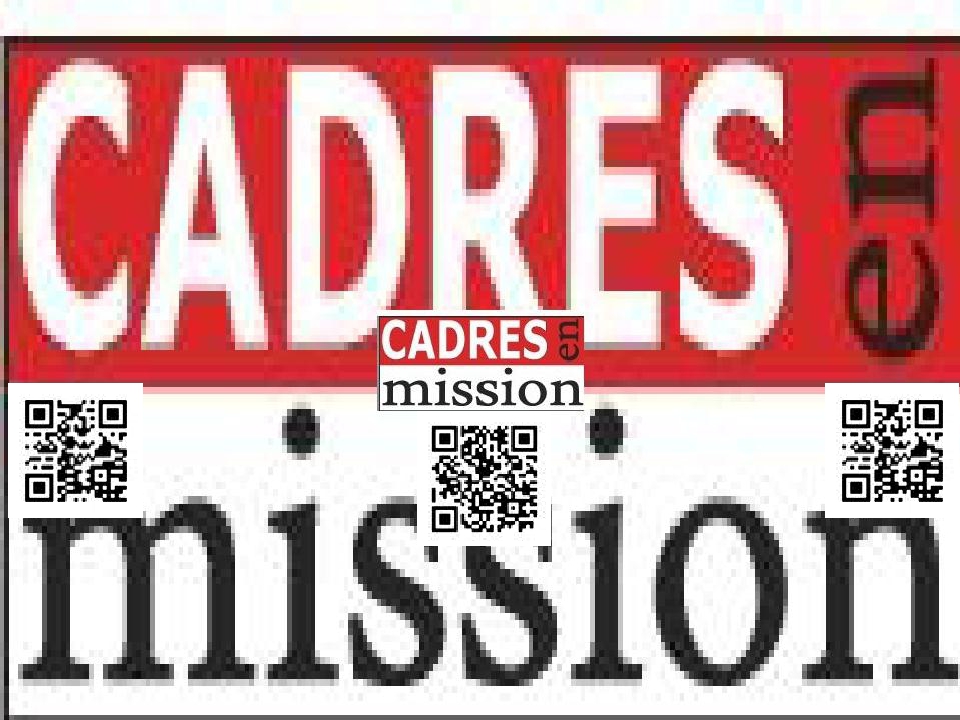 Ecrivain Public
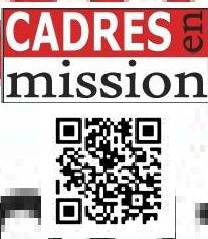 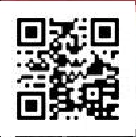 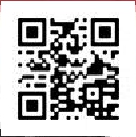 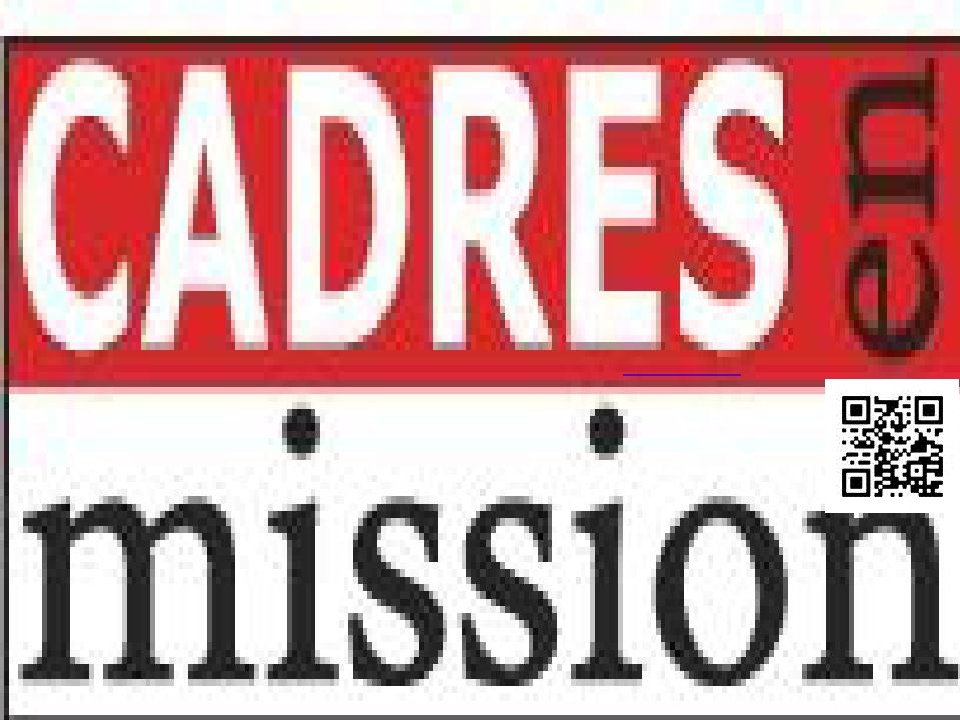 Madame, Monsieur,
Iln’estfacilepour personnederédigercertainsdocumentspour différentesraisons. Les documentsadministratifsontleurproprejargon, rendant difficile
lacompréhensiondeces derniers. Lesdocuments dédiésàlajustice,la recherched’un emploi,lesdépôtsdecandidature, doivent êtreirréprochables
(sansfautesdegrammaire, orthographe, conjugaison)et correspondre àun stéréotypefixe. Oril n’est pasévident pourtousdelefaire, carrdenosjours
beaucoup deservices nécessitent aussilamaîtrisedel’outil informatiqueetl’utilisationd’internet. La méconnaissance deslanguesaussi n’est pasfacile.
Nousvous proposonsdes coursetformationsprofessionnelles delangues, quel quesoit votreniveau. Nousassurons aussi des servicesdecorrection
desdocumentsadministratifs, des CVsetlettres demotivations, ainsi que leurtraduction assermentéeou non.
Pourde plusamplesinformations n’hésitezpas ànouscontacterparemail àl’adressesuivante et_neven@yahoo.fr   ouencoreau (+33)(0)826 8144
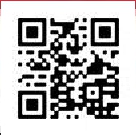 04ou surskypeauxpseudossuivantscheret_laurent   ouneli.tomova3
Vous pouvez aussinousjoindre sur lesprofils suivants :
http://profil.cadremploi.fr/laurent.cheret.1
http://profil.cadremploi.fr/neli.cheret
Dans les2 cas il vous suffit de cliquer sur le bouton « Me Contacter »
Toute demande d’informations fera l’objet de notre part de la plusgrande discrétion.
Cordialement,
Toute l’équipe de ET NEVEN
http://www.cheret.tk
Nosfiches de présentation sont téléchargeables en pdf, aux liensci-dessous:
http://hydroculture.monforum.net/upload2/upload_fichier/Presentation_Laurent_CHERET.pdf
http://hydroculture.monforum.net/upload2/upload_fichier/Presentation_Neli_CHERET.pdf
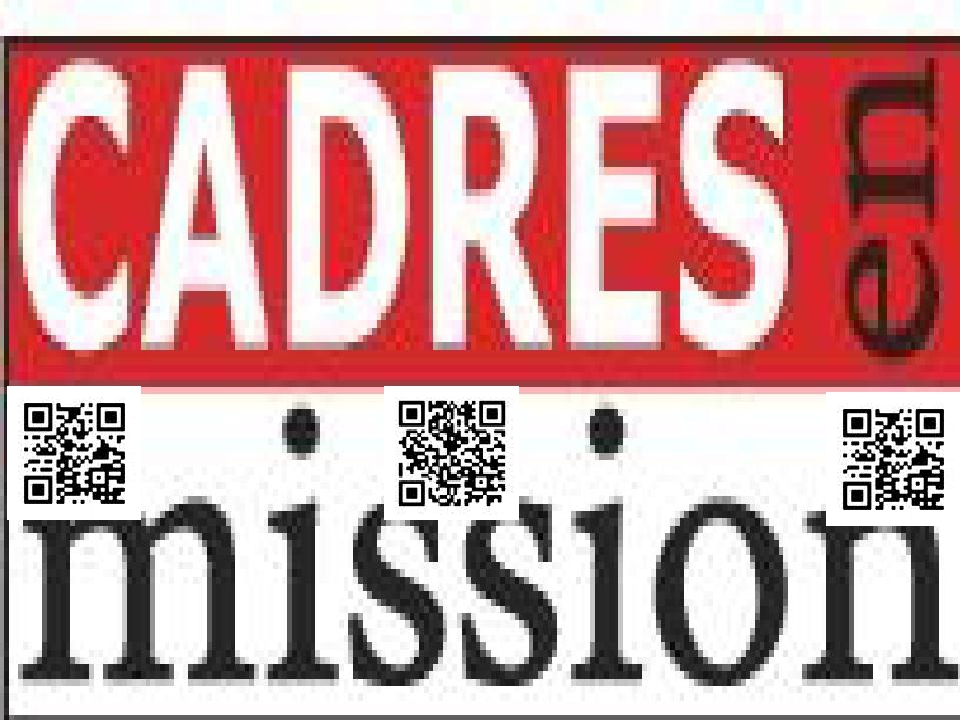 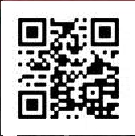 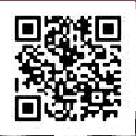 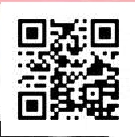